E- Health In Sudan: Case Study
Presented By: Dr. Dalia Salih El Zaki
Introduction
Health is a very important issue, enjoying health make us happy. Therefore, the healthy citizens will participate effectively to the growth and development of the economy.

Sudan  health indicators are comparable to those of Sub Saharan countries, although it belongs to East Mediterranean region.
Introduction
Sudan has a federal system and bicameral.

Constitutes of 17 states with 184 localities.

Literacy rate is 67%.

Despite efforts carried out so far, the health situation still need more and more.
Introduction
The opinion of authors that e- health will go a long way to remedy the health situation.

So, there is a number of problems that impede the implementation of e- health in Sudan.
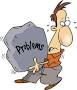 Introduction
Thus, two questions should be answered:
What are these problems?
How we can overcome these problems?
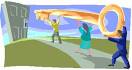 What is E- Health?
A state of the mind, away of thinking, an    attitude and a commitment for a net worked, global thinking, to improve health care locally, regionally and world wide by using information and communication.
Proposed E health project in Sudan
Advantage of E- health
Reduction of the overall cost and time needed to handle tasks.
Improve quality of health management.
Improve  health care efficiency.
 Empowering the consumers and customers.
Education of physician through on line resources. 
Ethics as a new form of patient –physician interaction.
Advantage of E-health
Sudan stands to benefit from these and more if there is successful implementation of  e-health system.
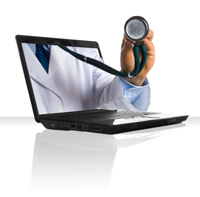 Health and ICT In Sudan
The NTC is the government regulatory authority for tele-communication and internet provider.
 GDP account for 74.5 billion USD, 3 operators of mobile telecom, 25 million subscriber, 2 operators of landline.
However, Sudan become aware for the potential of ICT especially in the health care sector.
Health and ICT In Sudan
several scattered “eHealth” projects were
    found to be running in parallel with evident   overlap of efforts and lack of collaboration leading to a waste of resources.


Surveillance project at the Epidemic unit (FMOH), 
    Human Resources Observatory database and 
    the ‘e-Health’ project (a hospital information system) under the E-government project.
Health and ICT In Sudan
All are web-based, in the initial pilot stage and each with their own established networks 
   and regrettably again working in isolation.
E- heath -easier said than done:
challenges To E-Health Implementation In Sudan
Challenges are classified in to four components:
          - Political decision.
          - Economic status.
          - Socio- cultural behavior and, 
          - Technical barriers.
Figure of component:
Political Decision
Economic Status
E- Health In Sudan
Technical Barriers
Social Behavior
Role of Political Decision:
Leadership and vision.

Political will.

Self interest.                                

Corruption.

Low expectancy of governmental organization.
Role Of Economic Status:
Financial resources at the disposal of government. So, e- health cannot succeed without a well established communication net works. Limited resources represents a strong barrier, moving us back.
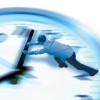 Social barrier
low adult literacy rate only 67%.
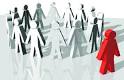 Technical barriers
Lack of trained professionals and skills in disseminating ICTs based training in e-health.
Shortage of medical personnel, particularly specialists.
Technical barriers
Some doctors not willing to accept a change to new technology (resistance to change).
 Local health care workers fear this change may lead to job loss.
Patients also not willing to stay away from their doctors for fear of their confidentiality of medical records.
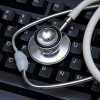 Sudan E- Health Priorities
Enhance the building of network platform for exchange health information.
 
Accelerate the electronic Health Record Database System which contain all Sudanese records. 

Develop system for hospitals and FMOH.
Sudan E- Health Priorities
National Health Data Dictionary (NHDD), it defines all the data elements that are used in some forms according to the international standards.
Sudan E- Health Priorities
Speed up the surveillance system, implement it in rural and remote areas to make notification if patient infected by one of the notifiable diseases. 

Develop e-Health web portal.